Marker Assisted Selection
 (MAS)
Types of markers
Morphological markers
Seed color e.g. Kernel color in maize
Function based e.g. Plant height associated with salt tolerance in rice 

Molecular markers
Non-DNA such as isozyme markers: Restricted due limited number of enzyme systems available.
DNA based markers: Markers based on the differences in the DNA profiles of individuals
Some molecular markers are pieces of DNA that have no know function or impact on plant performance (Linked Markers):
Detected via mapping. 
Linked markers are near the gene of interest and are not part of the DNA of the gene.

Other markers may involve the gene of interest itself (Direct Markers):
Based on part of the gene of interest.
Hard to get but great once you have it.
What is MAS?
Concept of using molecular markers particularly DNA based to detect and track presence of gene transfer in breeding programs

MAS works on the principle of linkage dis-equilibrium where markers that are tightly linked to target genes segregate together in a non random manner (due linkage)
Advantages of MAS
Improvement of response to selection (Rs)
Assays require small amount of 	tissue, therefore no destructive sampling.
Use of codominant markers allows accurate identification of individuals for scoring without ambiguity
Multiple sampling for various QTLs is possible from same DNA prep
Can assay for traits before they are expressed, e.g. before flowering
Time saving.
CONVENTIONAL PLANT BREEDING
P1
P2
x
Donor
Recipient
F1
large populations consisting of thousands of plants
F2
PHENOTYPIC SELECTION
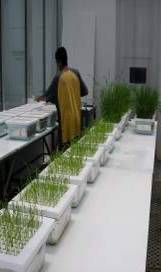 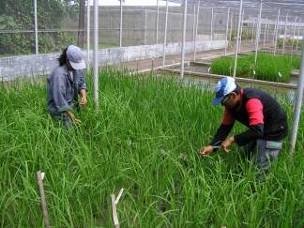 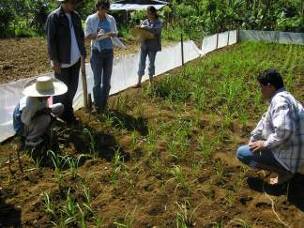 Phosphorus deficiency plot
Salinity screening in phytotron
Bacterial blight screening
Glasshouse trials
Field trials
MARKER-ASSISTED SELECTION (MAS)
MARKER-ASSISTED BREEDING
P1
x
P2
Susceptible
Resistant
F1
large populations consisting of thousands of plants
F2
Method whereby phenotypic selection is based on DNA markers
Requirements for a useful molecular marker
Molecular markers must be tightly linked to a target gene. The linkage must be really tight such that the presence of the marker will reliably predict the presence of the target gene.

The marker should be able to predict the presence of the target gene in most if not all genetic backgrounds.
9
Target gene
MAS
Marker 1 (more tightly linked than 2)
1
2
-
Marker
Plant A
Plant B
Plant C
Monomorphic bands
Polymorphic bands
+
Presens of a band, ”1”
Absence of a band, ”0”
Markers must be polymorphic
RM84
RM296
1   2   3   4  5   6   7  8
1  2   3  4  5  6  7  8
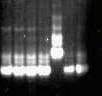 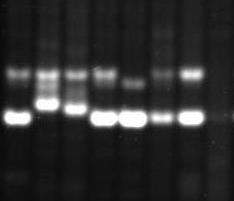 P1  P2
P1 P2
Not polymorphic
Polymorphic!
PCR-based DNA markers
Generated by using Polymerase Chain Reaction
Preferred markers due to technical simplicity and cost
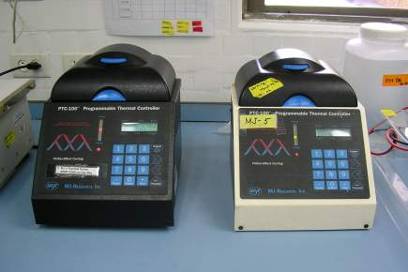 PCR Buffer +
MgCl2  +
dNTPS +
Taq +
Primers +
DNA template
PCR
THERMAL CYCLING
GEL ELECTROPHORESIS
Agarose or Acrylamide gels
Agarose gel electrophoresis
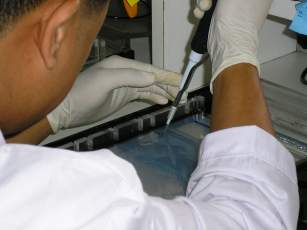 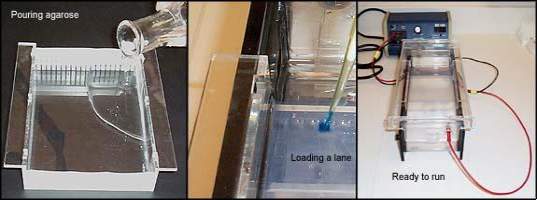 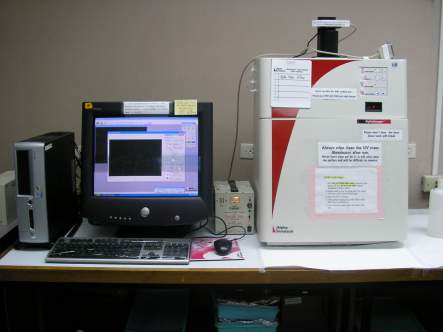 UV transilluminator
UV light
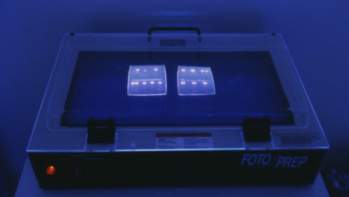 Conditions under which MAS is valuable
 Low heritability traits 

Traits too expensive to score: Soybean Cyst Nematode (SCN) resistance. Young (1999) 

Recessive genes: Pyramiding of dominant and recessive genes conferring resistance to important crop diseases which would otherwise be very difficult

Multiple genes (Quantitative traits): QTLs underlying phenotypic and physiological traits can be traced using markers. 

Quarantine: No need to grow plants to screen for viral diseases that can not be visually detected, and small tissues can be used for DNA typing.
Limitations of MAS

Cost of equipment, reagents and personnel. 

Data collected in the field is assumed to be normally distributed, but usually is not. 

Integration of the DNA information into existing systems is difficult.

Linkage drag. As the marker distance from the target gene increases, more of the donor DNA is retained in the desired background resulting in need for more backcrosses.